TERCER GRADO - QUINTO GRADO | TENER UNA ACTITUD POSITIVA
PENSAMIENTOS NEGATIVOS
Soy estúpido.
Nunca hago nada bien.
Soy malo para los deportes.
Nadie quiere ser mi amigo.
Todo es difícil.
No sé dibujar.
Todos son malos.
Mi profesor siempre me grita.
Odio las matemáticas.
Mi hermano mayor nunca quiere jugar conmigo.
El recreo es aburrido.
Soy el peor lector.
Voy a fallar en la escuela.
En mi casa, siempre me gritan para que haga las tareas.
Nunca hago nada divertido.
© 2022 OVERCOMING OBSTACLES
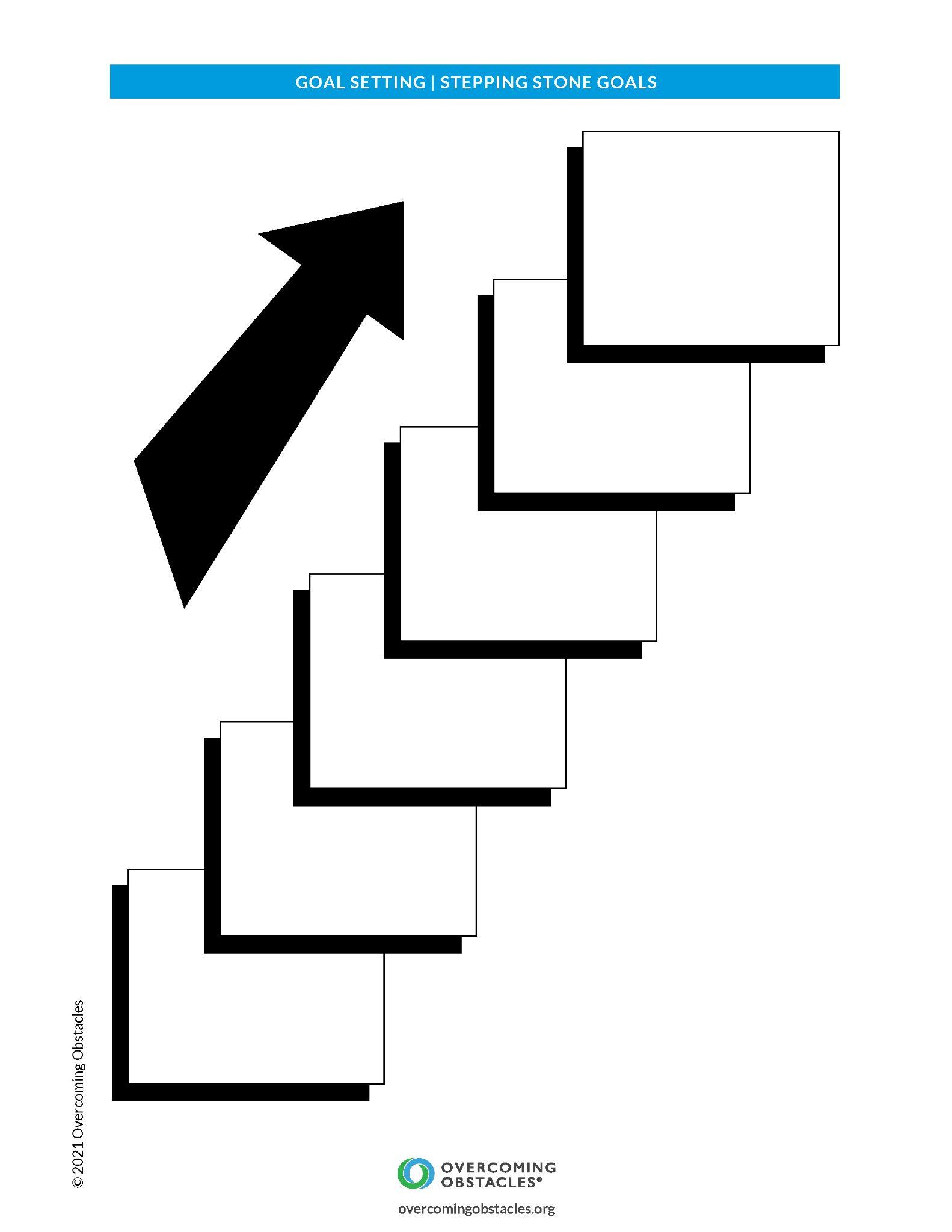